Hai mặt đối lập
Vấn đề: Tình bạn
Tiêu cực
Tích cực
[Speaker Notes: Chia lớp thành 2 nhóm
Nhóm 1 liệt kê các điểm tích cực của tình bạn (như sự hỗ trợ, niềm vui, sự an ủi,...).
Nhóm 2 liệt kê các khó khăn và thách thức/điểm tiêu cực của tình bạn (như sự hiểu lầm, khoảng cách, sự phản bội,...).
Thời gian thảo luận 1 phút
Thời gian ghi 1 phút
Nhóm nào liệt kê được nhiều hơn điểm chính xác sẽ chiến thắng.]
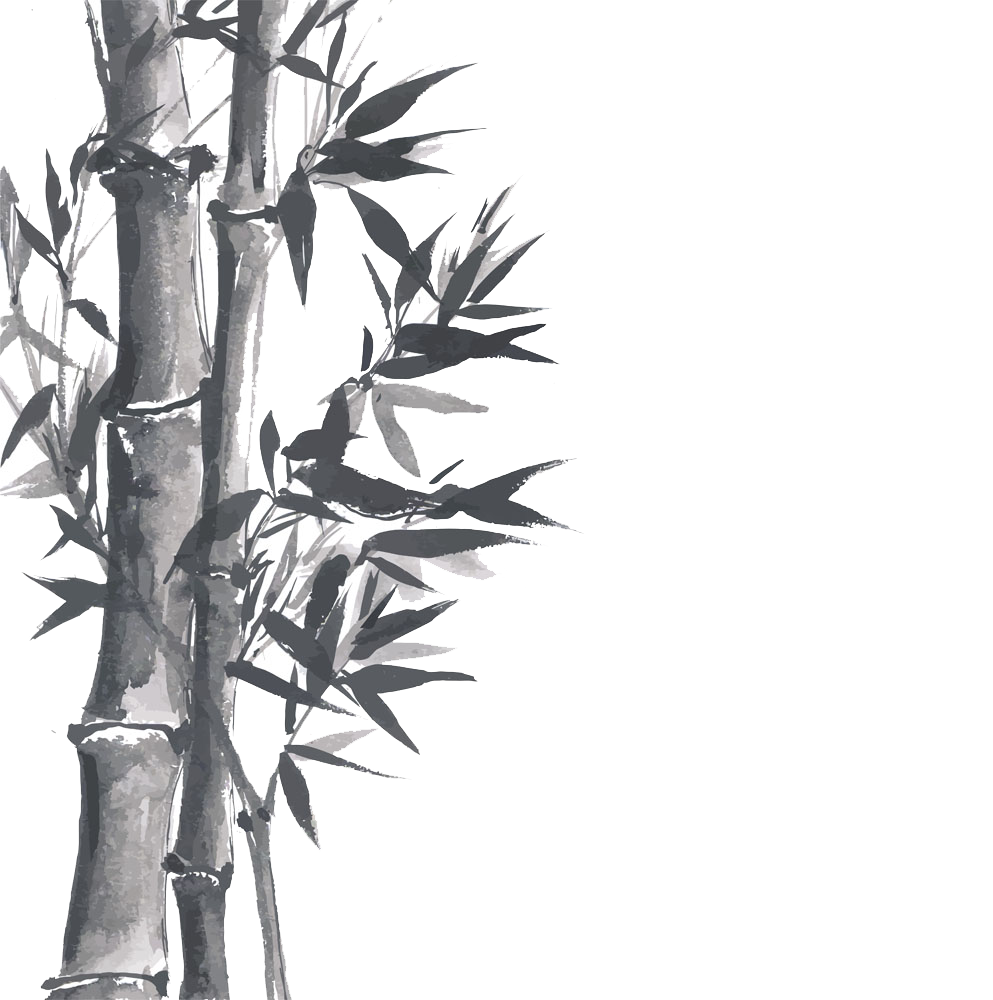 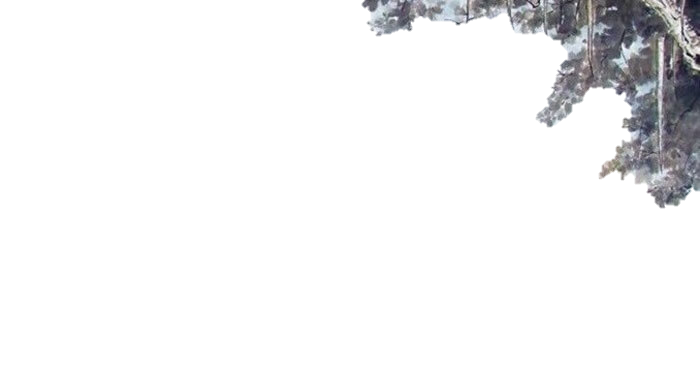 Bài 1: 
Thơ và thơ song thất lục bát
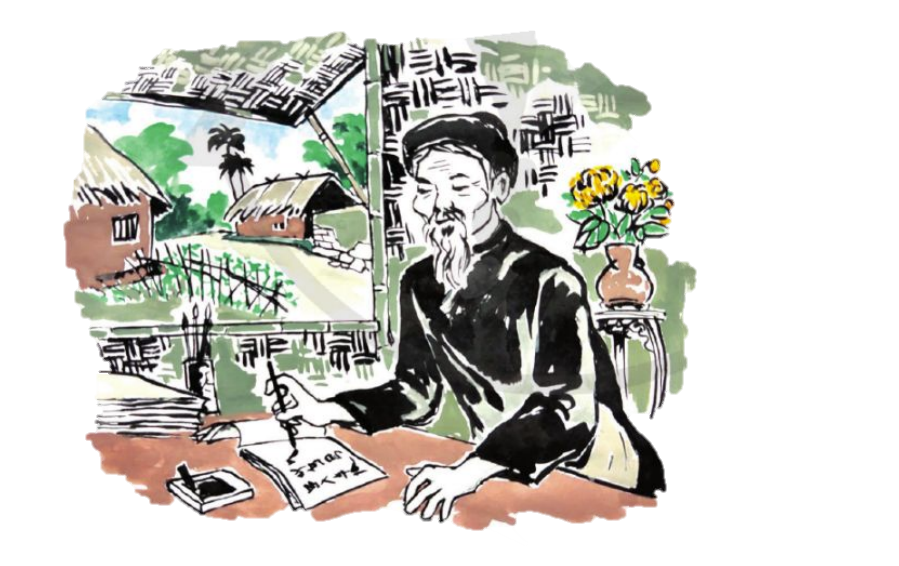 Văn bản
Khóc Dương Khuê
- Nguyễn Khuyến -
[Speaker Notes: Hoạt động vừa rồi đã giúp chúng ta nhận ra rằng tình bạn không chỉ là những khoảnh khắc vui vẻ mà còn có thể là những thử thách và khó khăn. Khi có bạn bè bên cạnh, chúng ta cảm thấy an ủi, hạnh phúc và có động lực trong cuộc sống. Nhưng ngược lại, khi mất đi người bạn thân thiết, nỗi buồn và sự mất mát trở nên khó khăn hơn bao giờ hết.
Hôm nay, chúng ta sẽ tìm hiểu một bài thơ sâu sắc về tình bạn và nỗi đau của sự mất mát qua bài thơ 'Khóc Dương Khuê' của Nguyễn Khuyến. Bài thơ là tiếng lòng của Nguyễn Khuyến khi người bạn thân nhất của ông, Dương Khuê, qua đời.]
I. 
Đọc – Tìm hiểu chung
1. Đọc
a. Đọc
Giọng đọc trầm buồn, suy tư, đau đớn, thể hiện nỗi xót xa, tiếc thương sâu sắc.
Khóc Dương Khuê
20. Trước ba năm gặp bác một lần; 
Cầm tay hỏi hết xa gần,
Mừng rằng bác vẫn tinh thần chưa can.
Kể tuổi tôi còn hơn tuổi bác,
Tôi lại đau trước bác mấy ngày;
25. Làm sao bác vội về ngay,
Chợt nghe, tôi bỗng chân tay rụng rời.
Ai chẳng biết chán đời là phải,
Sao vội vàng đã mải lên tiên;
Rượu ngon không có bạn hiền,
30. Không mua không phải không tiền không mua.
Câu thơ nghĩ đắn đo không biết,
Viết đưa ai, ai biết mà đưa;
Giường kia treo cũng hững hờ,
Đàn kia gảy cũng ngẩn ngơ tiếng đàn.
35. Bác chẳng ở, dẫu van chẳng ở,
Tôi tuy thương, lấy nhớ làm thương;
Tuổi già hạt lệ như sương,
Hơi đâu chuốc lấy hai hàng chứa chan!
(“Thơ văn Nguyễn Khuyến”, NXB Văn học, Hà Nội, 1971)
1. Bác Dương thôi đã thôi rồi,
Nước mây man mác ngậm ngùi lòng ta.
Nhớ từ thuở đăng khoa ngày trước,
Vẫn sớm hôm tôi bác cùng nhau;
5. Kính yêu từ trước đến sau,
Trong khi gặp gỡ khác đâu duyên trời?
Cũng có lúc chơi nơi dặm khách,
Tiếng suối nghe róc rách lưng đèo;
Có khi từng gác cheo leo,
10. Thú vui con hát lựa chiều cầm xoang.
Cũng có lúc rượu ngon cùng nhắp,
Chén quỳnh tương ăm ắp bầu xuân;
Có khi bàn soạn câu văn,
Biết bao đông bích, điển phần trước sau.
15. Buổi dương cửu cùng nhau hoạn nạn,
Phận đẩu thăng chẳng dám than trời;
Bác già, tôi cũng già rồi,
Biết thôi, thôi thế thì thôi mới là!
Muốn đi lại tuổi già thêm nhác,
1. Đọc
b. Chú thích
Truyền tin chú thích
- Tổ chức theo nhóm nhỏ (3-4 HS)
- Giáo viên đọc thông tin về một chú thích (VD: “Cầm xoang” là chỉ cung đàn và điệu hát trong hát ả đào).
- Học sinh đầu tiên truyền tải thông tin này cho người kế tiếp bằng lời nói, không được sử dụng văn bản. Tiếp tục truyền thông tin này qua từng thành viên trong nhóm cho đến người cuối cùng. Người cuối cùng viết lại thông tin lên bảng.
- Nhóm có kết quả truyền tin chính xác nhất sẽ giành chiến thắng
[Speaker Notes: - Vân Đình: nay là thị trấn Vân Đình, huyện Ứng Hòa, Hà Nội.
- Đăng khoa: thi đỗ.
- Duyên trời:nhân duyên như đã được trời định sẵn.
- Cầm xoang: chỉ cung đàn và điệu hát trong hát ả đào (còn gọi là ca trù, một loại diễn xướng thơ, ca, nhạc, do các đào nương và nhạc công biểu diễn, được các nhà nho xưa rất ưa chuộng).
- Quỳnh tương: chỉ thứ rượu ngon
- Đông bích: vách phía đông, nơi để sách và đọc sách. Điển phần: chỉ các sách kinh điển từ thời cổ ở Trung Quốc mà các nhà nho cần đọc.
- Buổi dương cửu: chữ lấy trong “Kinh Dịch”, chỉ thời buổi khó khăn, hoạn nạn.
- Phận đẩu thăng: đẩu và thăng là dụng cụ đo thóc gạo. Các quan ngày xưa thường nhận lương bằng thóc nên nói phận đậu thăng là nói phận người làm quan.
- Chưa can: Chưa hề gì
- Giường treo: Trần Phồn thời Hậu Hán (Trung Quốc) sắm chiếc giường dành riêng cho người bạn thân là Từ Trĩ. Khi bạn đến chơi thì mang giường xuống, khi bạn về thì lại treo cất đi.
- Đàn kia: Tương truyền Bá Nha và Chung Tử Kỳ là hai người bạn tri âm, sống vào thời Xuân Thu, Chiến Quốc ở Trung Hoa. Bá Nha chơi đàn giỏi. Tử Kỳ nghe tiếng đàn của Bá Nha mà như hiểu thấu tâm can của bạn. Sau khi Tử Kỳ chết, Bá Nha đập bỏ đàn vì cho rằng trên đời không còn ai hiểu được tiếng đàn của mình nữa.]
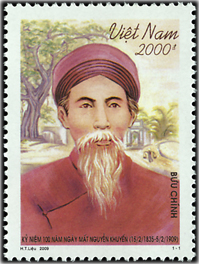 Blog Chuyên văn
- Giới thiệu về tác giả Nguyễn Khuyến
- Tìm hiểu thêm thông tin về nhà thơ Dương Khuê
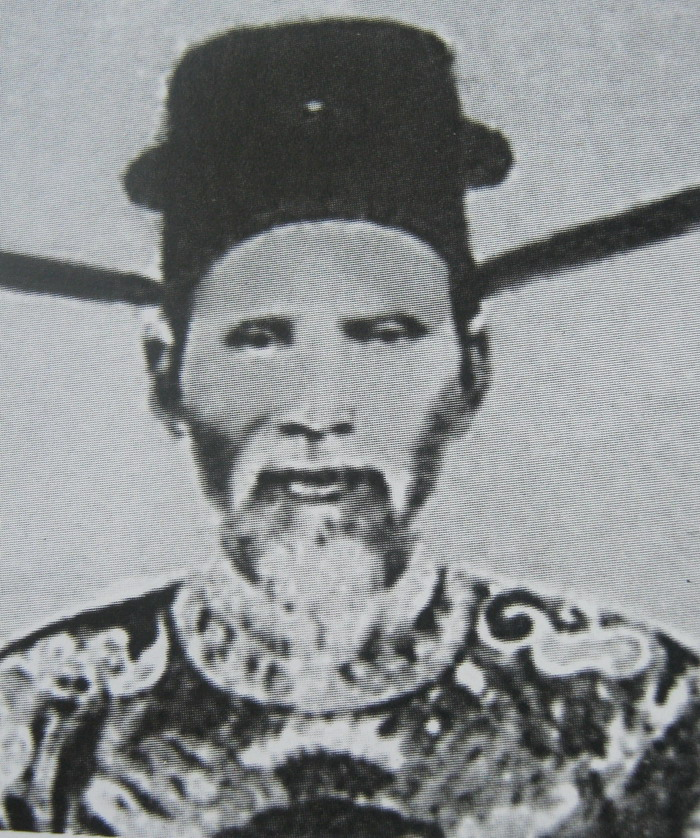 2. Tìm hiểu chung
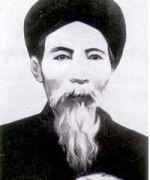 a. Tác giả
- Nguyễn Khuyến (1835 – 1909)
- Quê quán: Bình Lục – Hà Nam
- Là người thông minh, học giỏi, đỗ đầu ba kỳ thi “Hương, Hội, Đình” (Tam Nguyên Yên Đổ)
- Được mệnh danh là nhà thơ của quê hương làng cảnh Việt Nam (Thu ẩm, Thu Vịnh, Thu điếu,…)
[Speaker Notes: Em hãy nêu một số nét về tác giả Nguyễn Khuyến?
Tìm hiểu thêm thông tin về nhà thơ Dương Khuê (1839 – 1902)]
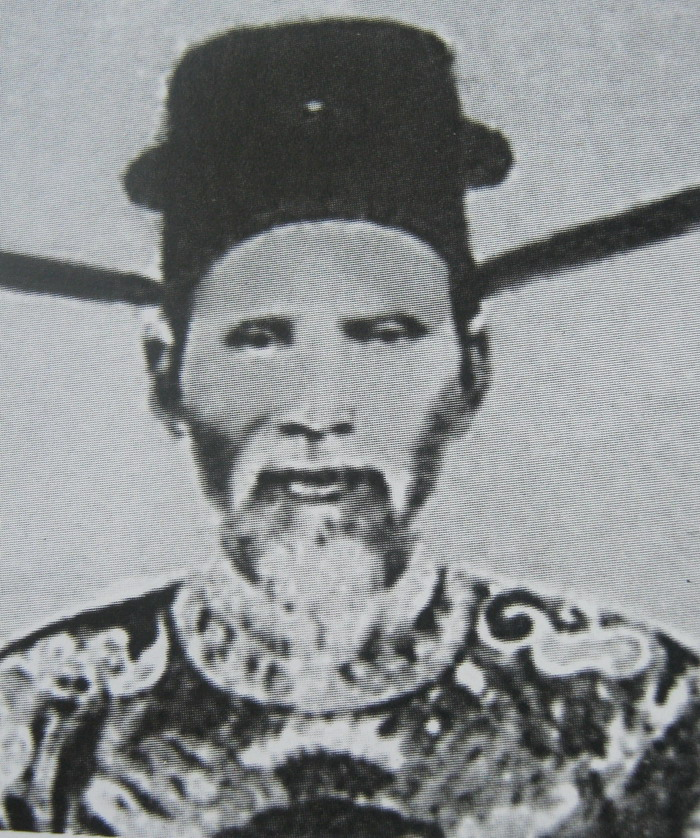 - Hiệu Vân Trì, quê ở tỉnh Hà Tây (cũ)
- Đỗ cử nhân cùng khoa với Nguyễn Khuyến, đỗ tiến sĩ năm 1868. 
- Từng giữ nhiều chức vụ cao trong triều đình. 
- Năm 1897, ông cáo quan về hưu. 
- Ông là một nhà thơ, thơ ông bộc lộ nhiều ưu tư về thời cuộc, nghệ thuật trang nhã, tinh tế. 
- Ông là một người bạn thân của Nguyễn Khuyến.
Dương Khuê (1839 – 1902)
[Speaker Notes: Dương Khuê – Nguyễn Khuyến là đôi bạn tri kỉ trong văn học trung đại Việt Nam. Họ có 1 thời gắn bó, đồng cảm rất chân tình suốt hơn nửa đời người. Là hai người bạn chí thân, họ cùng nhau học hành, cùng nhau lớn lên và cùng nhau đỗ đạt làm quan. Tuy đỗ cử nhân cùng khoa thi với Nguyễn Khuyến, rồi đỗ tiến sĩ, cùng làm quan cho triều Nguyễn, nhưng sau năm 1884, năm đất nước thật sự mất vào tay thực dân Pháp, Dương Khuê lại không có được cái chí như Nguyễn Khuyến. Không cáo quan về làng, Dương Khuê tiếp tục làm quan cho triều đình tay sai thực dân cho đến tận lúc qua đời (1902). Nghe tin bạn mất,  Nguyễn Khuyến đã sáng tác nên bài thơ Khóc Dương Khuê.]
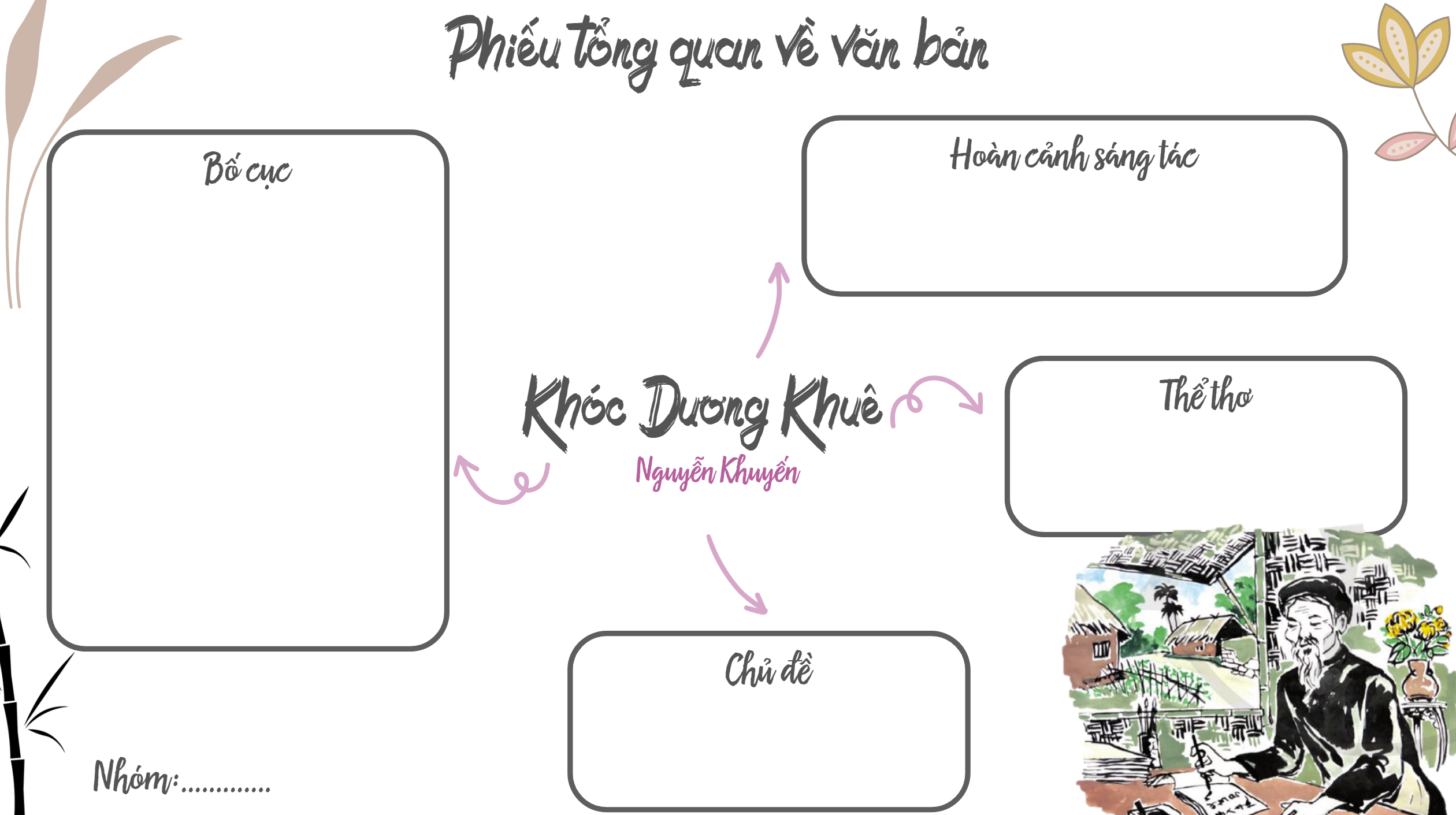 [Speaker Notes: Yêu cầu HS báo cáo sản phẩm đã giao từ tiết trước]
2. Tìm hiểu chung
b. Tác phẩm
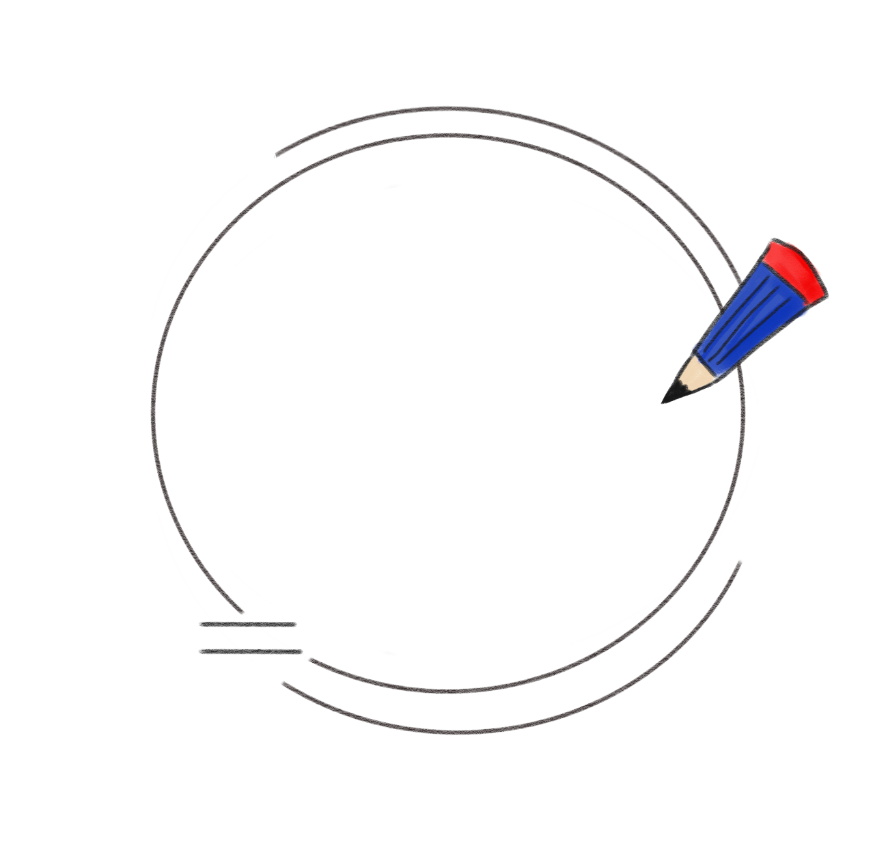 Năm 1902, khi Dương Khuê mất, Nguyễn Khuyến viết bài thơ chữ Hán “Vãn đồng niên Vân Đình Tiến sĩ Dương Thượng Thư” sau đó được ông dịch sang chữ Nôm.
Hoàn cảnh sáng tác
[Speaker Notes: Bài “Khóc Dương Khuê” được Nguyễn Khuyến diễn Nôm từ bài thơ chữ Hán “Vãn đồng niên Vân Đình Tiến sĩ Dương Thượng thư” (Viếng bạn đồng niên là Tiến sĩ Thượng thư họ Dương ở Vân Đình) của chính ông, viết khi Dương Khuê mất.]
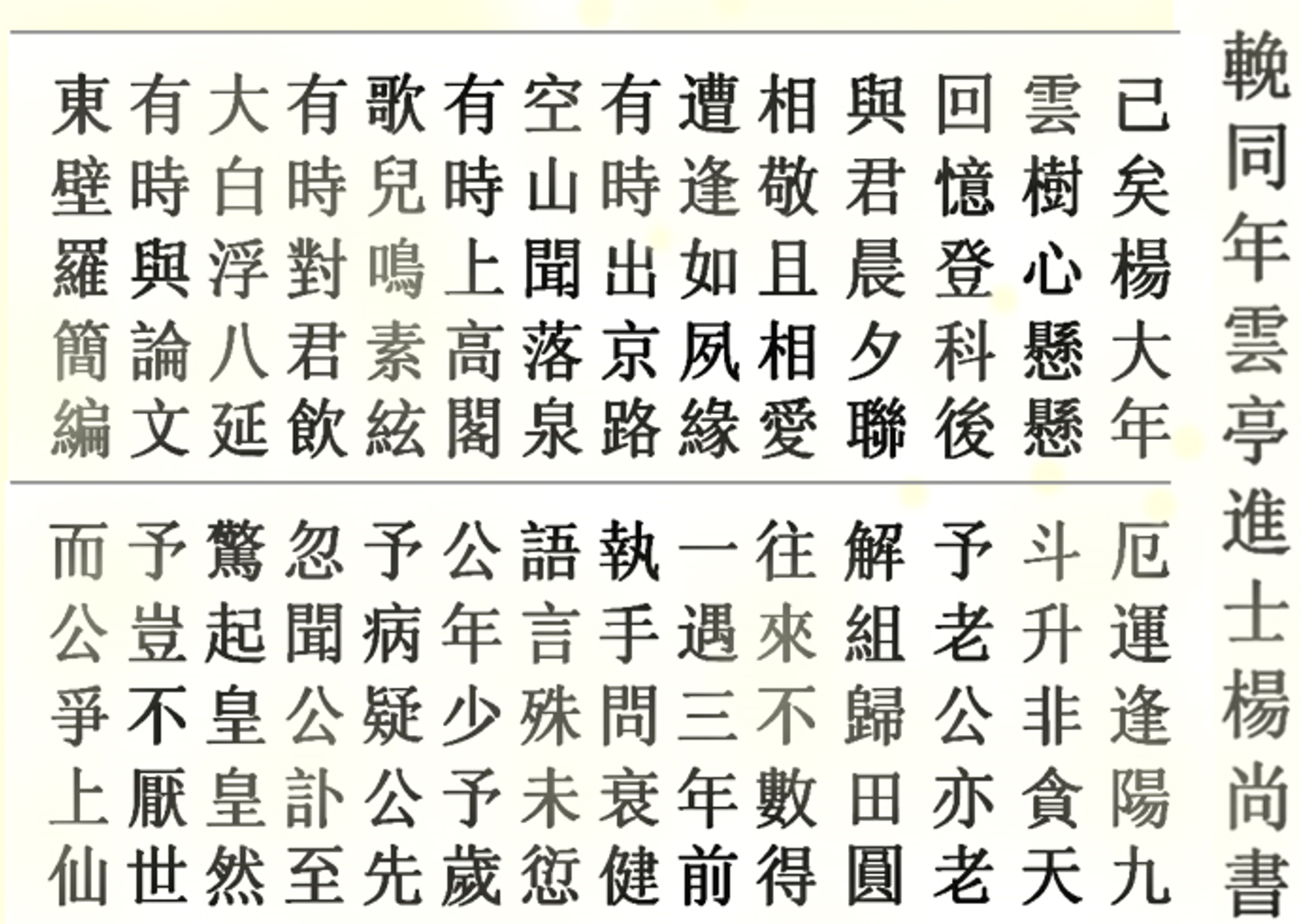 [Speaker Notes: Bài thơ chữ Hán “Vãn đồng niên Vân Đình Tiến sĩ Dương Thượng Thư”]
2. Tìm hiểu chung
b. Tác phẩm
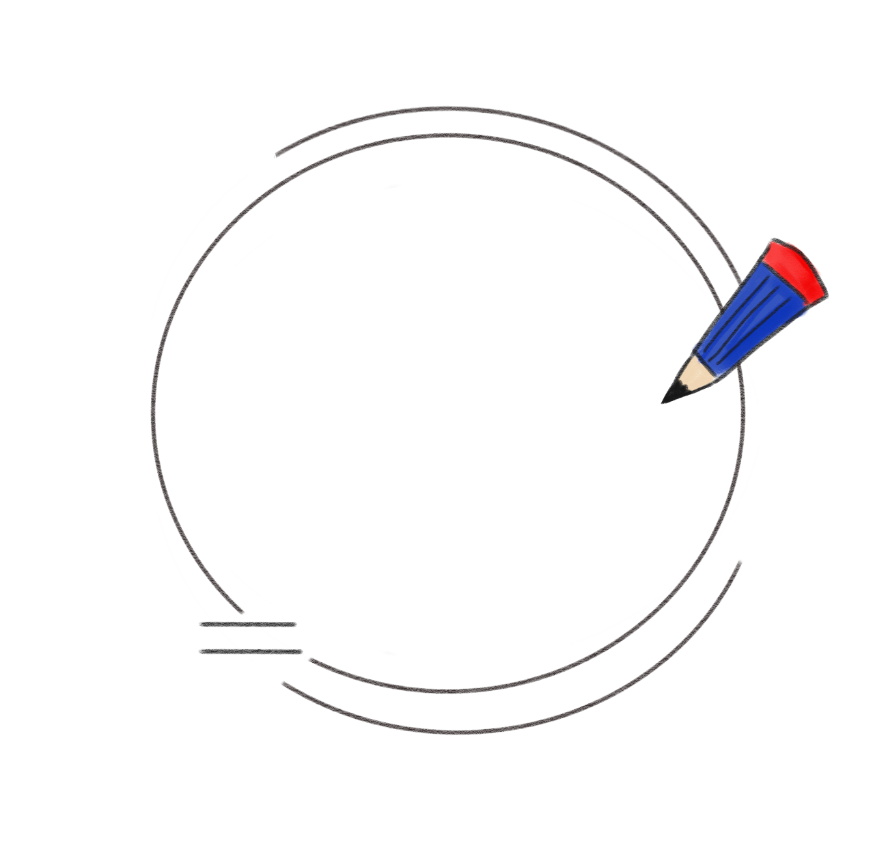 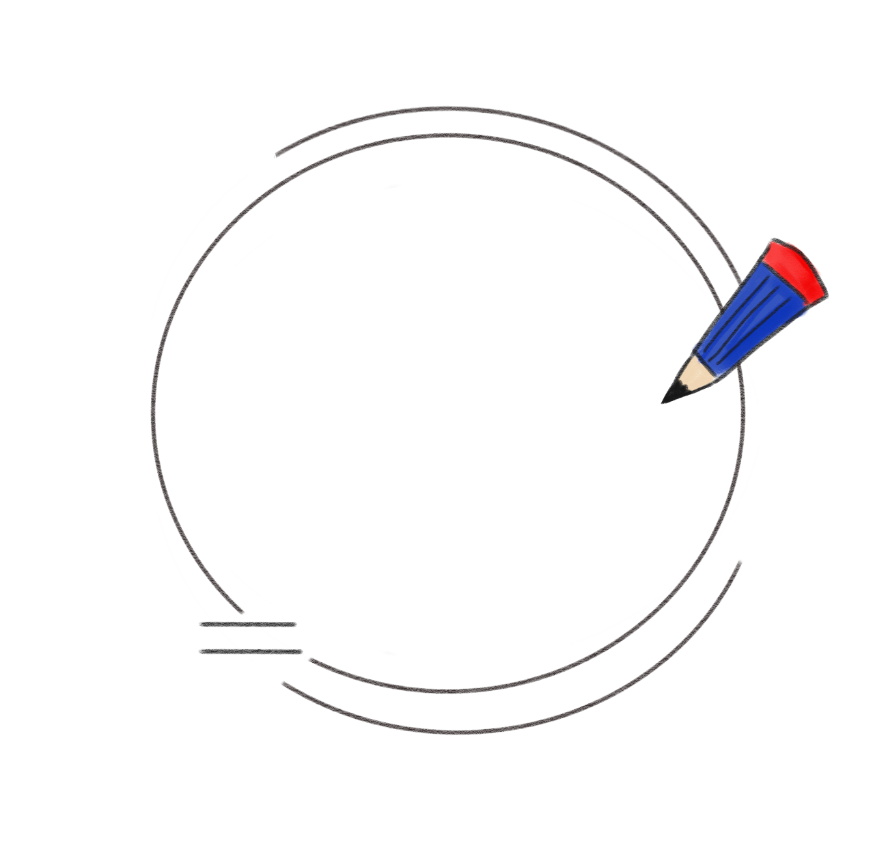 Năm 1902, khi Dương Khuê mất, Nguyễn Khuyến viết bài thơ chữ Hán “Vãn đồng niên Vân Đình Tiến sĩ Dương Thượng Thư” sau đó được ông dịch sang chữ Nôm.
Hoàn cảnh sáng tác
Thể thơ
Song thất lục bát
[Speaker Notes: Bài “Khóc Dương Khuê” được Nguyễn Khuyến diễn Nôm từ bài thơ chữ Hán “Vãn đồng niên Vân Đình Tiến sĩ Dương Thượng thư” (Viếng bạn đồng niên là Tiến sĩ Thượng thư họ Dương ở Vân Đình) của chính ông, viết khi Dương Khuê mất.]
2. Tìm hiểu chung
b. Tác phẩm
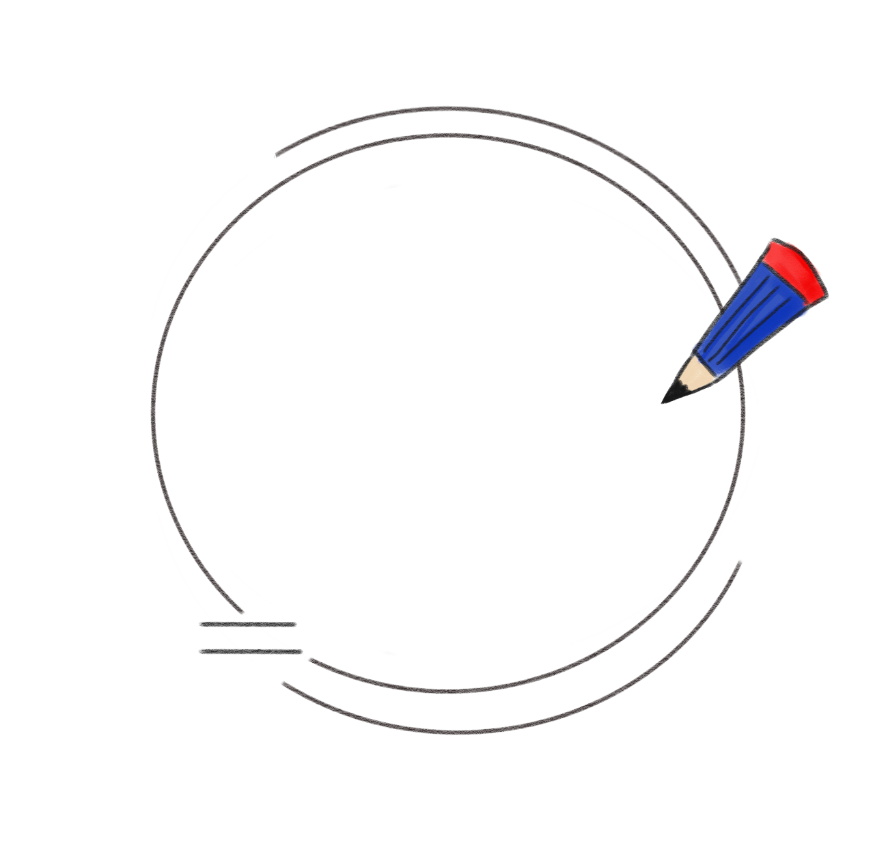 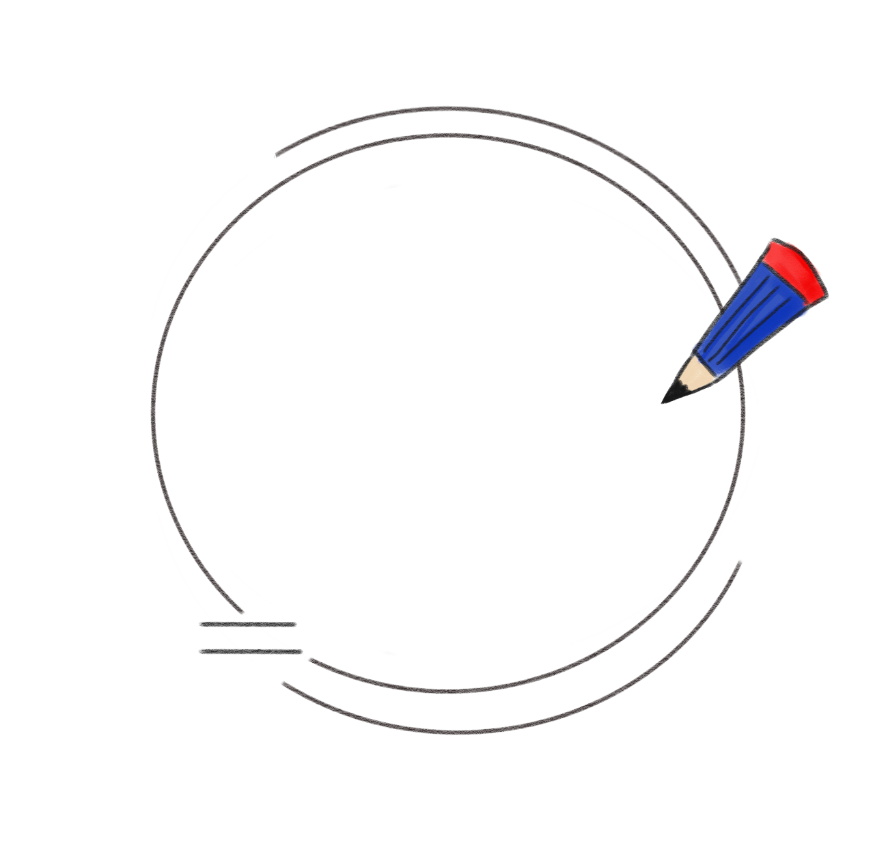 - 2 câu đầu: Nỗi bàng hoàng của nhà thơ khi hay tin bạn qua đời
- Dòng 3 - 22: Hồi tưởng lại những kỉ niệm về tình bạn thân thiết
- Phần còn lại: Nỗi đau khôn tả trước hiện thực xót xa
Bố cục
Chủ đề
Bài thơ là niềm suy tưởng, nỗi xót xa vô hạn khi nghe tin bạn mất. Đồng thời ca ngợi tình bạn gắn bó keo sơn của tác giả và Dương Khuê.
[Speaker Notes: Sự kiện tạo ra nguồn cảm xúc để Nguyễn Khuyến viết bài thơ là gì? Sự kiện ấy chi phối bố cục của bài thơ như thế nào? Cho biết ý chính của mỗi phần theo bố cục đó.
- Sự kiện: sự ra đi của người bạn Dương Khuê
- Sự kiện ấy chi phối mạch cảm xúc xuyên suốt bố cục của bài thơ là nỗi đau mất bạn]
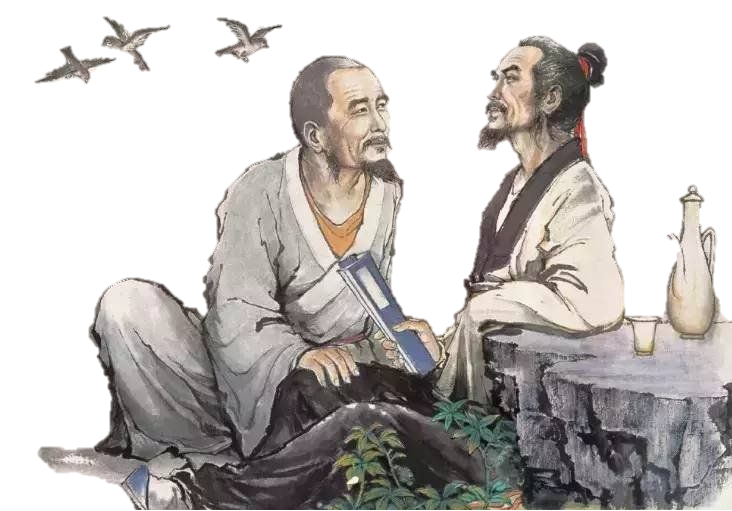 II.
Tìm hiểu chi tiết
TRẠM 4
DẠY HỌC 
THEO TRẠM
Nhóm 4:  Hãy phân tích tâm trạng của nhà thơ được diễn tả trong đoạn thơ từ dòng 23 đến hết.
Nhóm 2: Hãy phân tích để thấy được việc thể hiện tình cảm của Nguyễn Khuyến trong hai dòng thơ đầu khi nghe tin bạn mất.
Nhóm 3: Những kỉ niệm về tình bạn đã được tác giả hồi tưởng như thế nào và theo trình tự nào trong đoạn thơ từ dòng 3 đến dòng 22?
TRẠM 3
TRẠM 2
Nhóm 1:
Chỉ ra đặc điểm của thể thơ song thất lục bát qua bài “Khóc Dương Khuê”
TRẠM 1
1.  
Đặc điểm hình thức thể loại của bài thơ
[Speaker Notes: 1. Chỉ ra đặc điểm của thể thơ song thất lục bát qua bài “Khóc Dương Khuê”



Giáo án của Thảo Nguyên 0979818956]
Kính yêu / từ trước đến sau,
                                  B
Trong khi gặp gỡ / khác đâu duyên trời?
                                      B                 B
Cũng có lúc / chơi nơi dặm khách,
                              B            T
Tiếng suối nghe / róc rách lưng đèo;
                                 T                 B
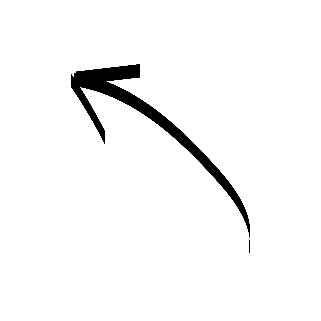 cặp lục bát
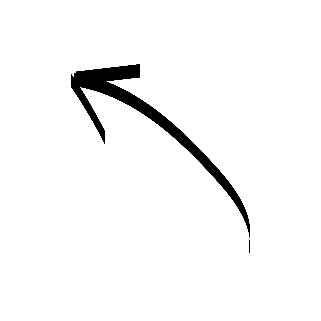 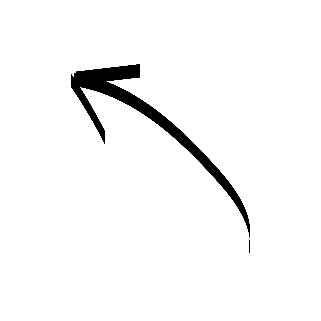 cặp thất ngôn
- Vần: 
+ Có 2 vần trắc và 5 vần bằng (câu 1 vần trắc, câu 2,3,4 vần bằng…)
+ Dòng sáu chỉ có vần chân; ba dòng còn lại vừa có vần chân vừa có vần lưng (câu 3 có vần chân, câu 1,2,4 có vần chân và vần lưng)
 Thể thơ song thất lục bát
- Nhịp:
+ Dòng 7: Nhịp 3/4
+ Dòng lục bát: Nhịp  2/4; 4/4
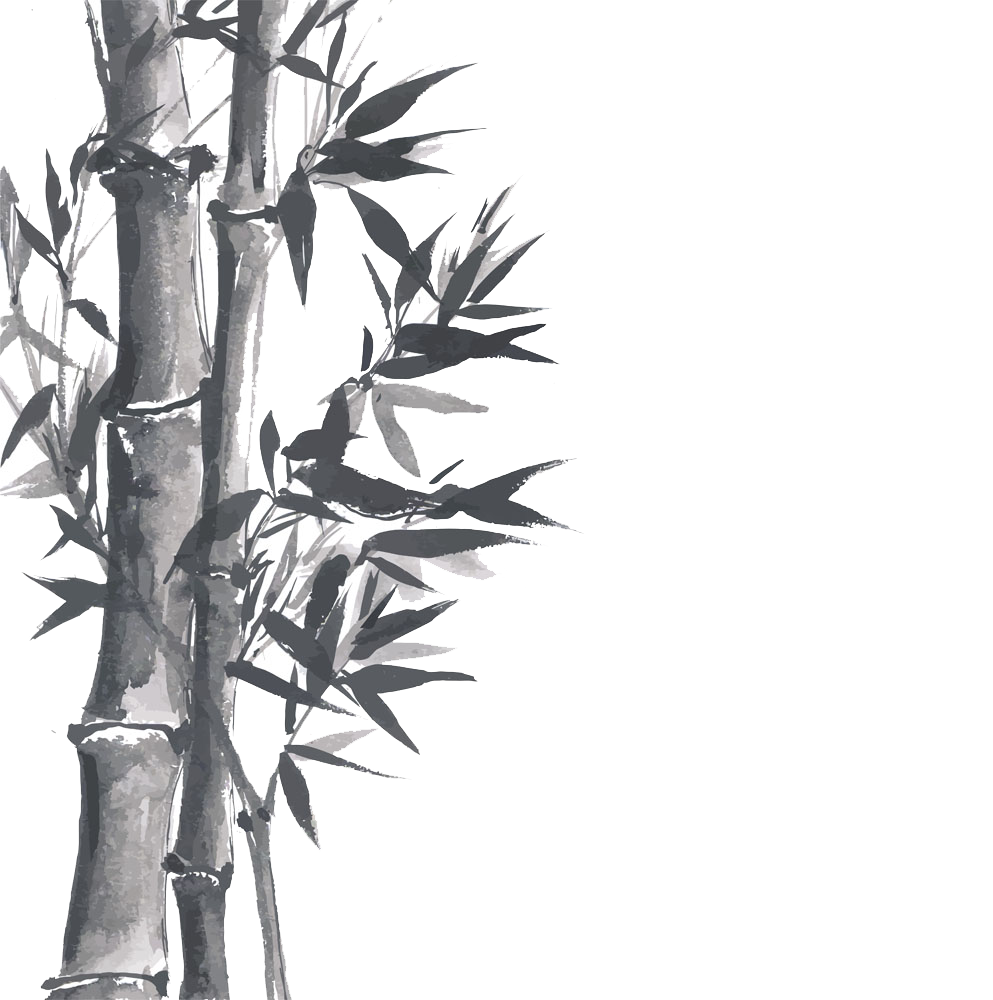 + Bắt đầu bằng câu lục bát; khổ thơ gồm 1 cặp câu lục bát, 1 cặp câu thất ngôn kết cấu trọn vẹn.

+ Mỗi khổ thơ có hai vần trắc và năm vần bằng; câu sáu chỉ có vần chân, ba câu kia vừa có vần chân vừa có vần lưng.

+ Các câu bảy có thể ngắt nhịp 3/4 hoặc 3/2/2, hai câu sáu – tám ngắt theo thể lục bát.
2.
Tình cảm, cảm xúc 
của tác giả
a. Nỗi bàng hoàng của nhà thơ khi hay tin bạn qua đời
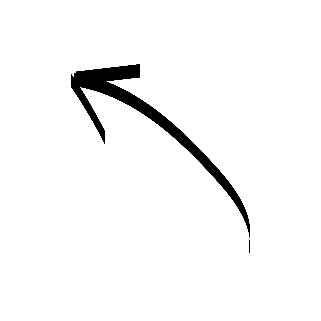 “Bác Dương  thôi  đã thôi rồi”
 Lời than đau đớn, xót xa, bàng hoàng, thảng thốt.
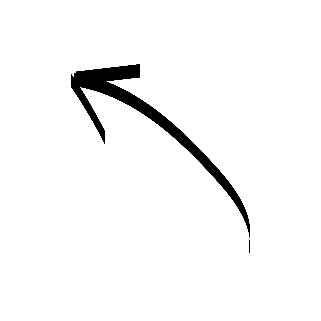 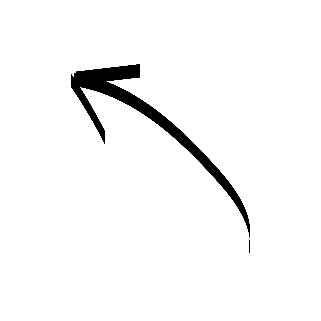 cách xưng hô vừa thân thiết vừa kính trọng.
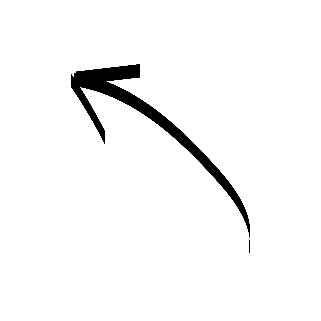 Nói giảm, nói tránh
Nhịp thơ 2/1/3 như tiếng nấc
tiếng than 
nhẹ nhàng
 Nỗi buồn, đau thương bao trùm; giọng thơ chùng xuống
“Nước mây man mác ngậm ngùi lòng ta”
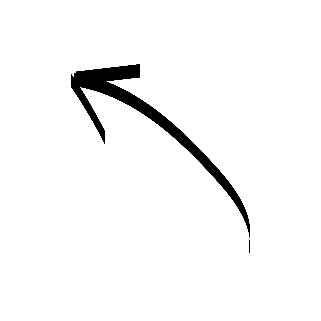 Từ láy  cụ thể hóa tâm trạng
 Như đánh rơi một điều thiêng liêng, khiến nỗi đau xót ngậm ngùi thấm sâu và lan tỏa khắp "nước mây man mác".
[Speaker Notes: Hãy phân tích để thấy được việc thể hiện tình cảm của Nguyễn Khuyến trong hai dòng thơ đầu khi nghe tin bạn mất.]
b. Hồi tưởng lại những kỉ niệm về tình bạn thân thiết
[Speaker Notes: Những kỉ niệm về tình bạn đã được tác giả hồi tưởng như thế nào và theo trình tự nào trong đoạn thơ từ dòng 3 đến dòng 22?]
b. Hồi tưởng lại những kỉ niệm về tình bạn thân thiết
*Khi tuổi trẻ
“Nhớ từ thuở đăng khoa ngày trước,
Vẫn sớm hôm tôi bác cùng nhau;
Kính yêu từ trước đến sau,
Trong khi gặp gỡ khác đâu duyên trời”
- Cùng đỗ cao, làm quan, cùng sống bên nhau thân thiết, là duyên trời sắp đặt.
[Speaker Notes: Những kỉ niệm về tình bạn đã được tác giả hồi tưởng như thế nào và theo trình tự nào trong đoạn thơ từ dòng 3 đến dòng 22?]
b. Hồi tưởng lại những kỉ niệm về tình bạn thân thiết
*Khi tuổi trẻ
“Cũng có lúc chơi nơi dặm khách, 
Tiếng suối nghe róc rách lưng đèo;
Có khi từng gác cheo leo,
Thú vui con hát lựa chiều cầm xoang.
Cũng có lúc rượu ngon cùng nhắp,
Chén quỳnh tương ăm ắp bầu xuân.
Có khi bàn soạn câu văn,
Biết bao đông bích, điển phần trước sau."
- Cùng nhau hưởng những thú vui của những bậc cao nhân mặc khách.
[Speaker Notes: Những kỉ niệm về tình bạn đã được tác giả hồi tưởng như thế nào và theo trình tự nào trong đoạn thơ từ dòng 3 đến dòng 22?]
b. Hồi tưởng lại những kỉ niệm về tình bạn thân thiết
*Khi tuổi trẻ
“Buổi dương cửu cùng nhau hoạn nạn, 
Phận đẩu thăng chẳng dám than trời;”
- Cùng là quan, ăn bổng lộc của vua, cùng chịu chung gian nan, hoạn nạn của kẻ mất nước
[Speaker Notes: Là kẻ mất nước, Nguyễn Khuyến và Dương Khuê mỗi người mỗi cách sống nhưng cả hai vẫn luôn nhớ đến nhau trong tình cảm “kính yêu từ trước đến sau.”]
b. Hồi tưởng lại những kỉ niệm về tình bạn thân thiết
*Khi tuổi trẻ
- Liệt kê: cùng chơi nơi dặm khách, thú vui con hát, rượu ngon cùng nhắp, bàn soạn câu văn, cùng nhau hoạn nạn
- Sử dụng điển tích điển cố: đông bích, điển phần, dương cửu, đẩu thăng.
- Điệp ngữ “cũng có lúc” , “có khi” tạo âm hưởng trùng điệp
 Những kỉ niệm vui buồn, đẹp đẽ, sâu sắc của tình bạn.
[Speaker Notes: Phân tích một số biện pháp tu từ nổi bật trong bài thơ]
b. Hồi tưởng lại những kỉ niệm về tình bạn thân thiết
*Lúc về già
- Câu cảm thán
- Điệp từ “thôi”
 Nỗi niềm tâm sự thầm kín xót xa của nhà thơ
“Bác già tôi, cũng già rồi,
Biết thôi, thôi thế thì thôi mới là!”
“Muốn đi lại tuổi già thêm nhác,
Trước ba năm gặp bác một lần; 
Cầm tay hỏi hết xa gần
Mừng rằng bác hãy tinh thần chưa can.”
- Lần gặp cuối là 3 năm trước mừng vì bạn còn khỏe
 Đôi bạn già sau nhiều năm cách biệt gặp lại nhau. Tình bạn thắm thiết, bộc lộ nỗi niềm trong tâm trạng thầm kín với nỗi đau thời thế.
[Speaker Notes: Những kỉ niệm về tình bạn đã được tác giả hồi tưởng như thế nào và theo trình tự nào trong đoạn thơ từ dòng 3 đến dòng 22?]
c. Nỗi đau đớn khôn tả trước hiện thực xót xa
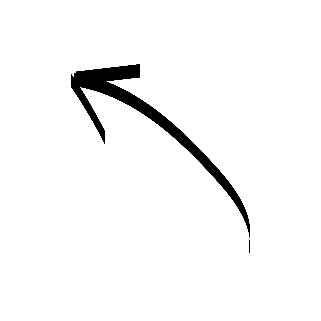 Nói giảm, nói tránh
“Làm sao bác vội về ngay
Chợt nghe tôi bỗng tay chân rụng rời.”
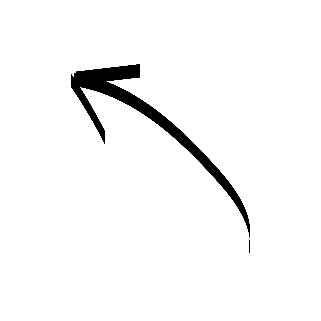  Nỗi mất mát quá lớn, thảng thốt khi nghe tin
Sửng sốt bàng hoàng
“Rượu ngon không có bạn hiền 
Không mua không phải không tiền không mua.”
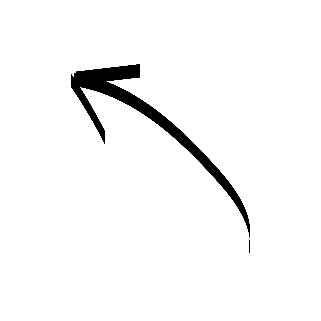 Điệp từ  “không”
Nhịp thơ dằn xuống.
 Sự trống vắng đến nghẹn ngào chua xót.
[Speaker Notes: Hãy phân tích tâm trạng của nhà thơ được diễn tả trong đoạn thơ từ dòng 23 đến hết.]
c. Nỗi đau đớn khôn tả trước hiện thực xót xa
“Câu thơ nghĩ đắn đo không viết,
Viết đưa ai, ai biết mà đưa.
Giường kia  treo cũng hững hờ,
Đàn kia gảy cũng ngẩn ngơ tiếng đàn”
Từ láy
- Các thú vui khác cũng không còn thú vị.
- Sử dụng những điển tích về tình bạn tri âm, tri kỉ nổi tiếng thời xưa “giường” (Trần Phồn-Từ Trĩ), “đàn” (Bá Nha-Tử Kì)
 Nỗi đau mất bạn.
c. Nỗi đau đớn khôn tả trước hiện thực xót xa
“Bác chẳng ở, dẫu van chẳng ở,
Tôi tuy thương lấy nhớ làm thương;
Tuổi già hạt lệ như sương,
Hơi đâu chuốc lấy hai hàng chứa chan!”
- Khẳng định quy luật của cuộc sống
- Tâm sự chân thành
 Sự thương tiếc, nỗi đau dồn nén
[Speaker Notes: Tâm sự chua xót với nỗi đau chân thành, chỉ biết lấy nhớ làm thương, không thể khóc được nữa, nỗi đau như dồn cả vào lòng, nước mắt chảy vào trong.]
III.
Tổng kết
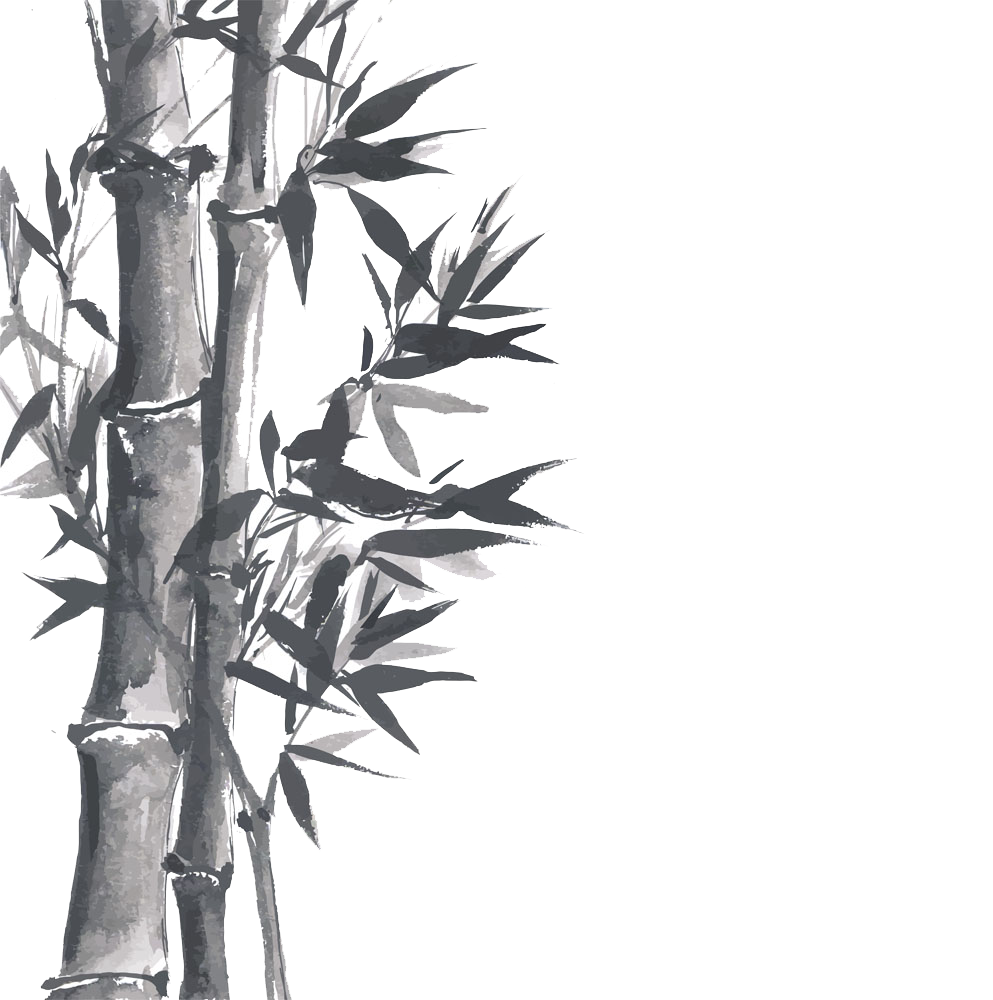 1. Nghệ thuật
- Bài thơ được viết theo thể song thất lục bát, giàu âm điệu, ngôn ngữ trong sáng
- Sử dụng nhiều biện pháp tu từ diễn tả ý thơ một cách tinh tế.
2. Nội dung
Bài thơ là niềm suy tưởng, nỗi xót xa vô hạn khi nghe tin bạn mất. Đồng thời ca ngợi tình bạn keo sơn, gắn bó, cao đẹp giữa cuộc đời đầy đau khổ
[Speaker Notes: 3. Khi đọc hiểu thơ song thất lục bát, các em cần chú ý:
+ Bài thơ bắt đầu bằng câu song thất hay lục bát?
+ Xác định đề tài, chủ đề và bố cục của bài thơ.
+ Tìm hiểu các biện pháp nghệ thuật được tác giả sử dụng. Chú ý nhịp điệu dòng thơ và việc sử dụng từ ngữ để diễn tả tình cảm]
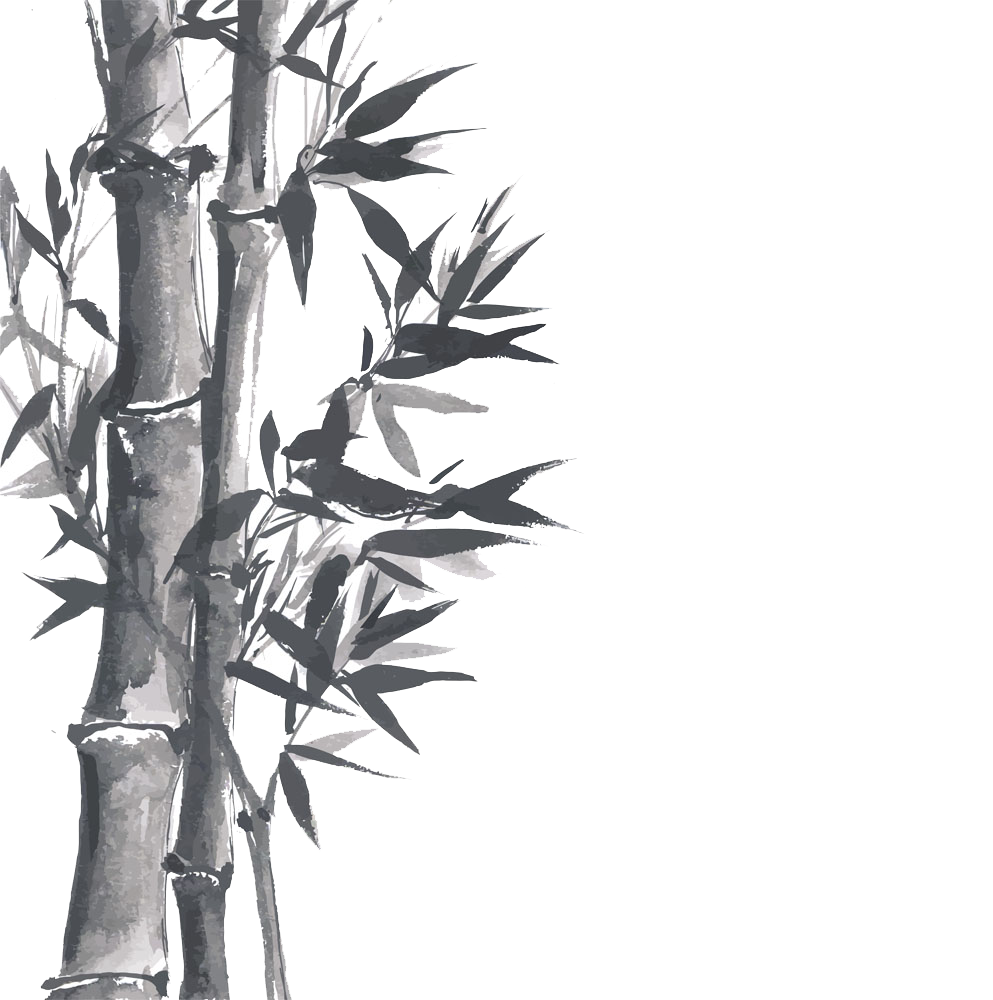 3. Kĩ năng đọc hiểu thơ song thất lục bát
Khi đọc hiểu thơ song thất lục bát, các em cần chú ý:
+ Bài thơ bắt đầu bằng câu song thất hay lục bát?
+ Xác định đề tài, chủ đề và bố cục của bài thơ.
+ Tìm hiểu các biện pháp nghệ thuật được tác giả sử dụng. Chú ý nhịp điệu dòng thơ và việc sử dụng từ ngữ để diễn tả tình cảm
[Speaker Notes: 3. Khi đọc hiểu thơ song thất lục bát, các em cần chú ý:
+ Bài thơ bắt đầu bằng câu song thất hay lục bát?
+ Xác định đề tài, chủ đề và bố cục của bài thơ.
+ Tìm hiểu các biện pháp nghệ thuật được tác giả sử dụng. Chú ý nhịp điệu dòng thơ và việc sử dụng từ ngữ để diễn tả tình cảm]
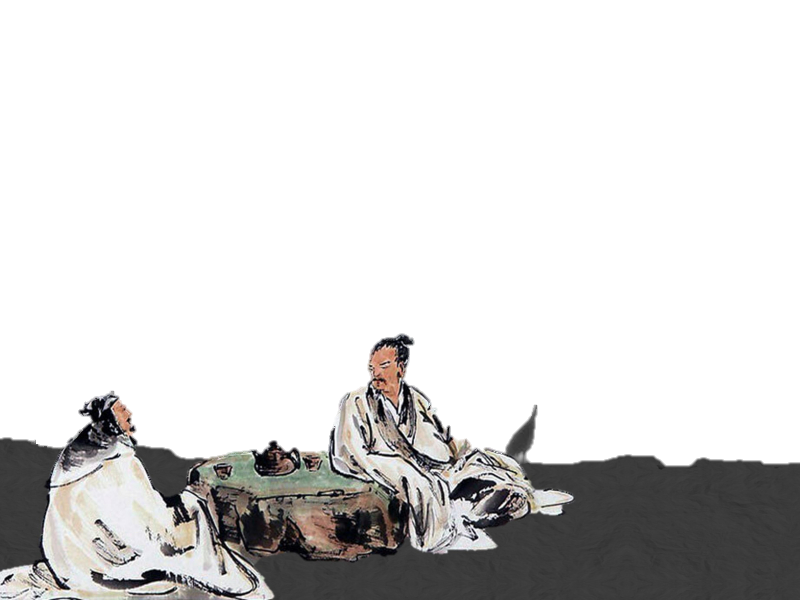 CÙNG CHIA SẺ
Bài thơ “Khóc Dương Khuê” giúp em có thêm nhận thức gì về tình bạn trong cuộc sống?
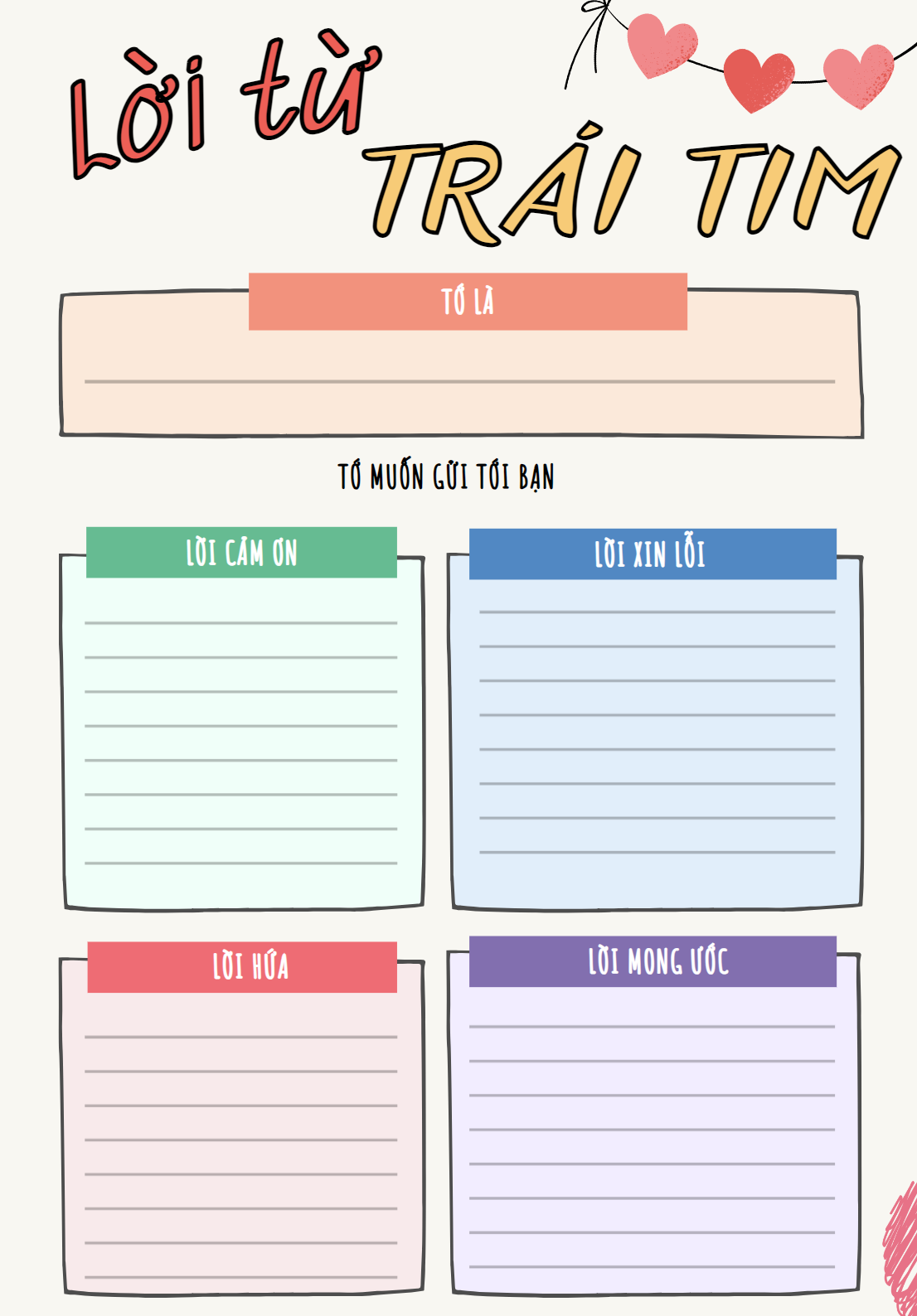 1. Em hãy viết vào thư những lời chân thành nhất (cảm ơn/xin lỗi/lời hứa, mong ước) và gửi cho bạn thân của em.

2. Viết một đoạn văn (khoảng 150 chữ) trình bày/chia sẻ quan niệm của em về tình bạn chân chính
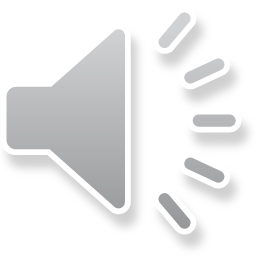 GAME
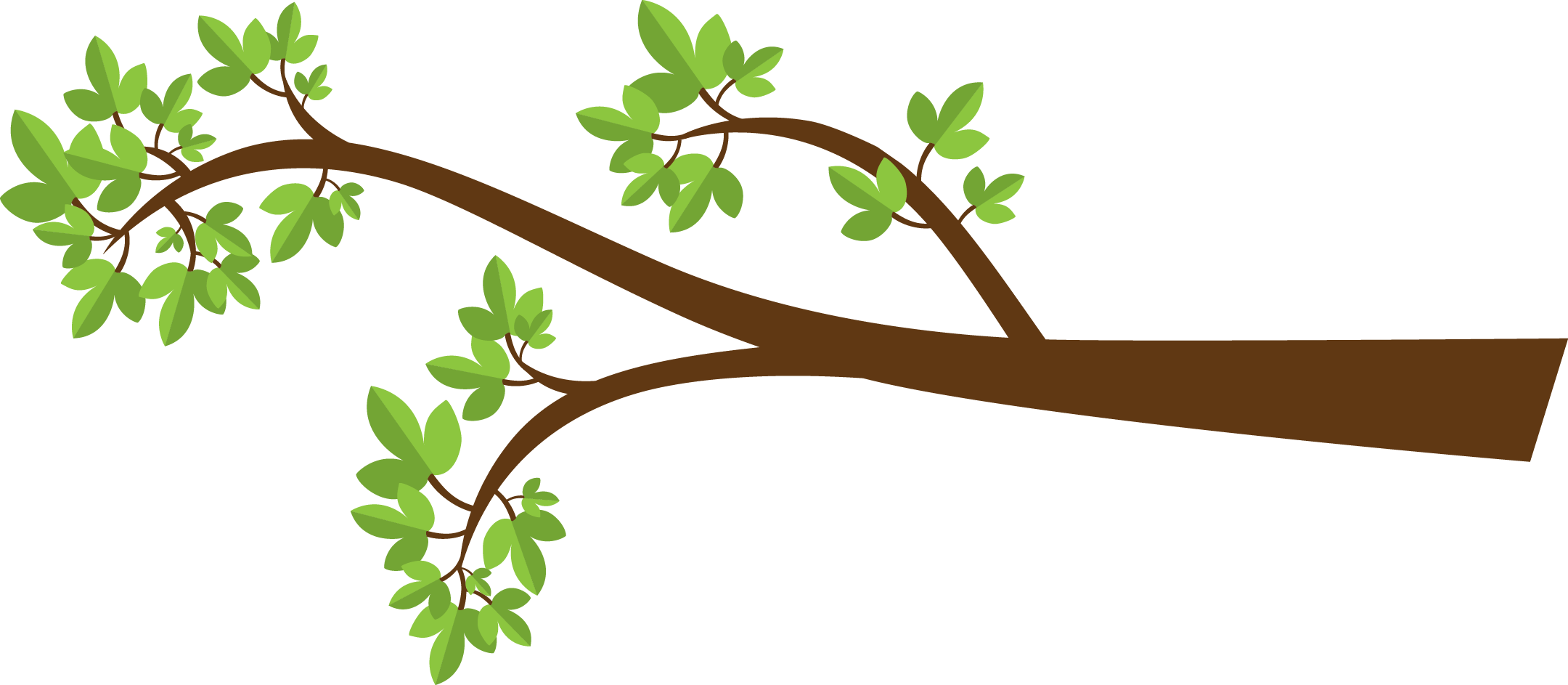 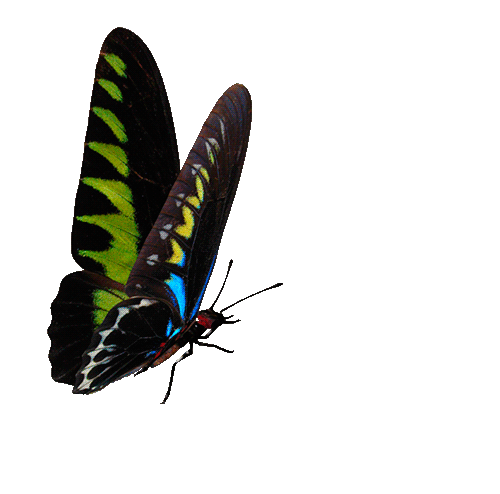 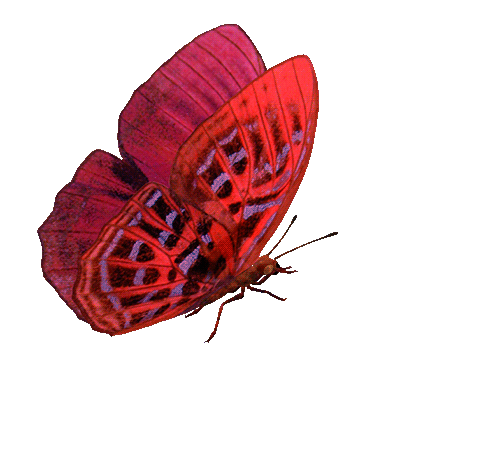 BẮT BƯỚM
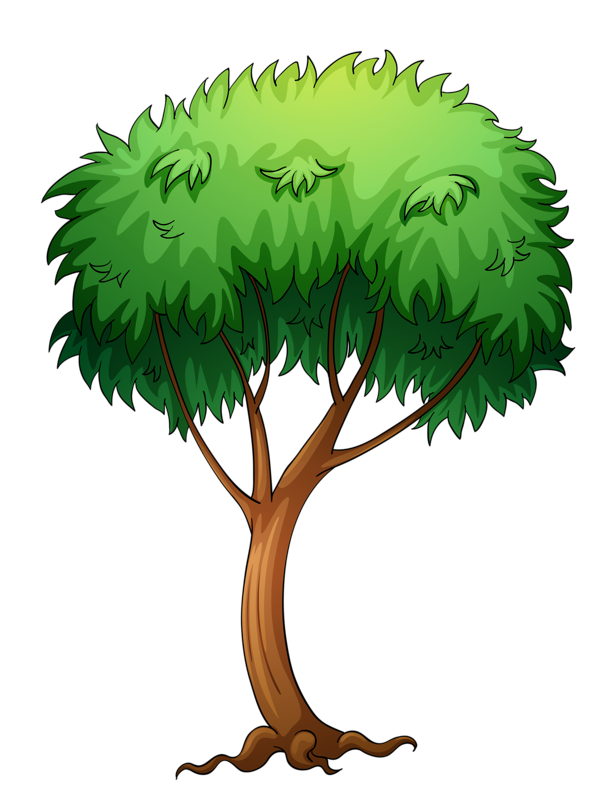 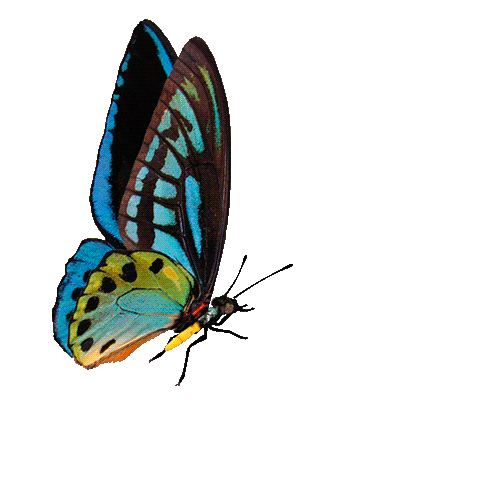 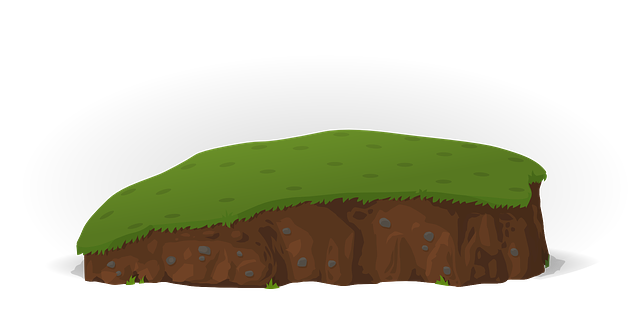 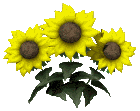 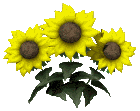 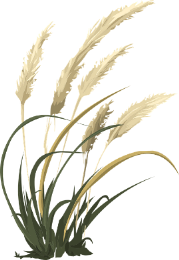 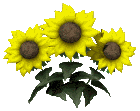 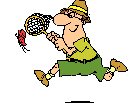 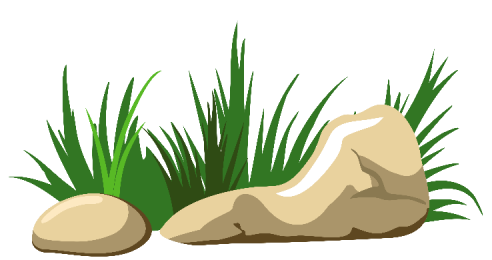 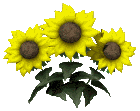 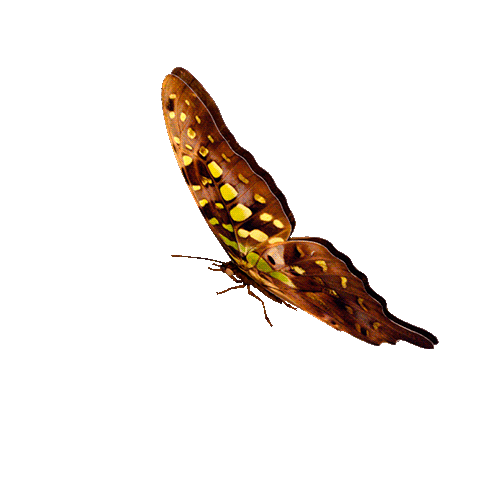 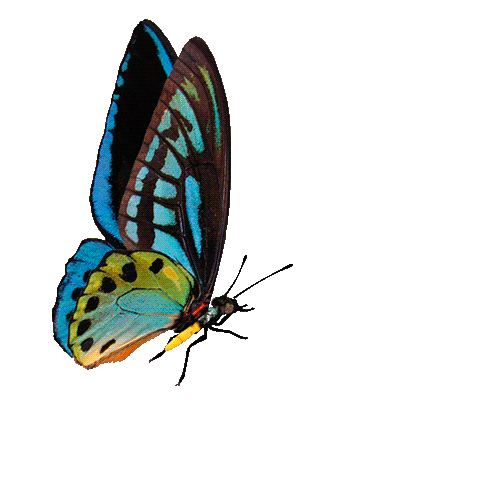 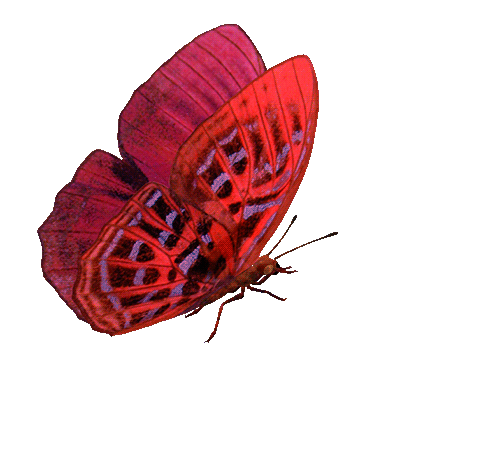 1
5
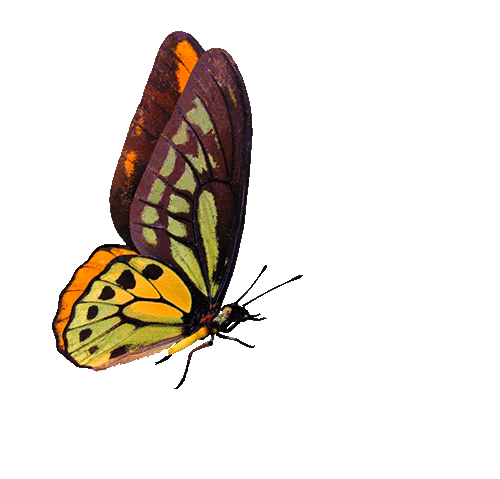 8
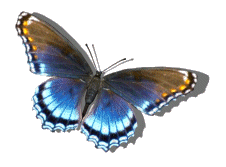 CHÚC MỪNG 
ĐỘI A
CHÚC MỪNG 
ĐỘI B
7
2
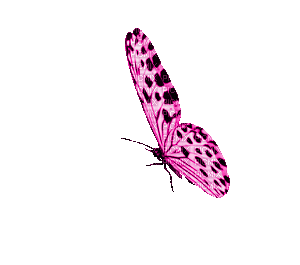 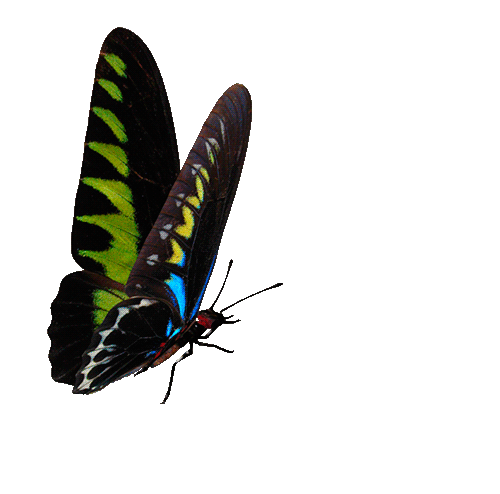 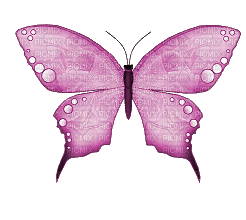 4
3
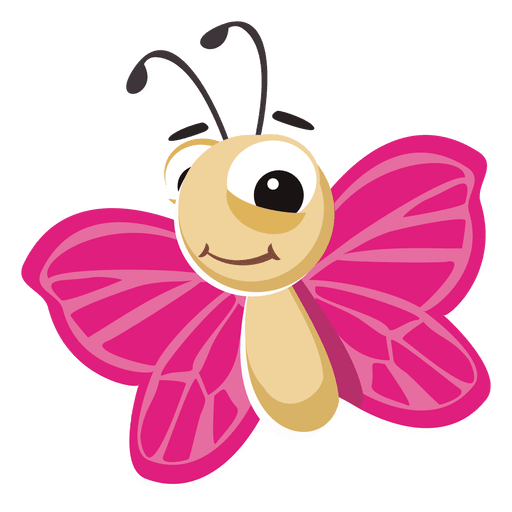 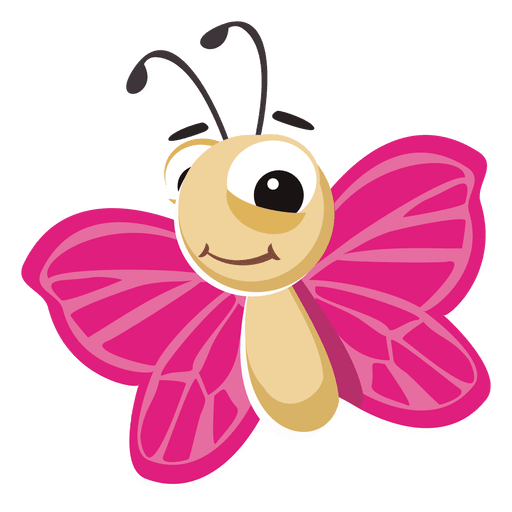 6
1
2
3
4
5
6
7
8
9
10
1
2
3
4
5
6
7
8
9
10
PIPI
ĐỘI A
ĐỘI B
[Speaker Notes: Bấm vào những con bướm để chọn câu hỏi
khi có đáp án, bấm go home để quay lại slide chính
Bấm cộng điểm cho đội chọn câu hỏi
Bấm vào hình con ong mờ (chỗ đội) để chúc mừng đội chiến thắng]
Văn bản “Khóc Dương Khuê” thuộc thể thơ gì?
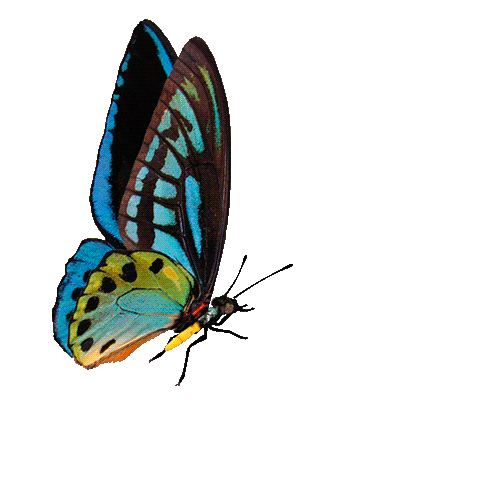 A. Song thất lục bát
B. Thất ngôn tứ tuyệt
C. Lục bát
GO HOME
D. Thất ngôn bát cú
[Speaker Notes: A]
Đâu không phải một phẩm chất quan trọng để có một tình bạn trong sáng, bền vững?
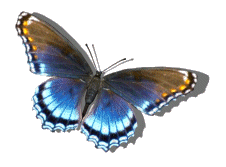 A. Sự tin tưởng.
B. Sự tôn trọng.
C. Sự thấu hiểu.
GO HOME
D. Sự thực dụng.
[Speaker Notes: D]
Bài thơ Khóc Dương Khuê thể hiện tình cảm gì của Nguyễn Khuyến?
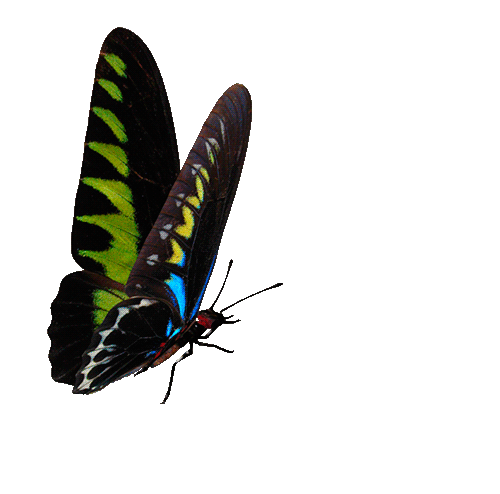 A. Thể hiện tài năng của Nguyễn Khuyến ở thể ngâm khúc.
B. Khẳng định tình cảm son sắt, gắn bó keo sơn cũng như tấm lòng cao đẹp của Nguyễn Khuyến dành cho người bạn Dương Khuê.
C. Thể hiện sự thương tiếc vô hạn của Nguyễn Khuyến.
GO HOME
D. Thể hiện sự cay đắng, tủi hờn của Nguyễn Khuyến khi chỉ còn một mình.
[Speaker Notes: B]
Vì sao Nguyễn Khuyến ví nước mắt khóc bạn là “hạt lệ như sương”?
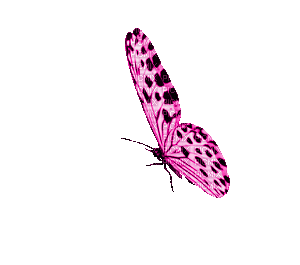 A. Về già, nước mắt không còn nhiều nữa và hình ảnh cũng cho thấy họ đã trải qua nhiều gian truân trong cuộc đời, học được cách đối diện và chấp nhận sự thật.
B. Vì người quân tử không được phép khóc lóc, bi lụy.
C. Thể hiện tình bạn cao quý, đáng tôn thờ.
GO HOME
D. Thể hiện sự gai góc, từng trải.
[Speaker Notes: A]
Chủ đề của bài thơ Khóc Dương Khuê là gì?
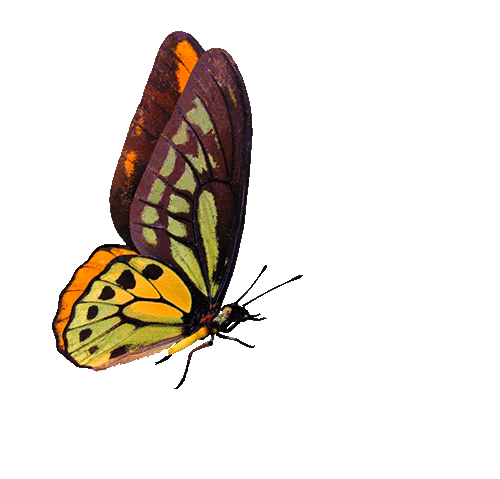 A. Tình yêu lứa đôi.
B. Tình đồng chí, đồng đội.
C. Tình bạn.
GO HOME
D. Tình yêu nước.
[Speaker Notes: C]
Cách xưng hô “Bác Dương” thể hiện thái độ như thế nào của tác giả?
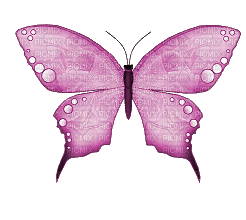 A. Sang trọng
B. Thân thiết
C. Kính trọng
GO HOME
D. Vừa thân thiết vừa kính trọng.
[Speaker Notes: D]
Đâu là danh hiệu của Nguyễn Khuyến được người đời truyền tụng?
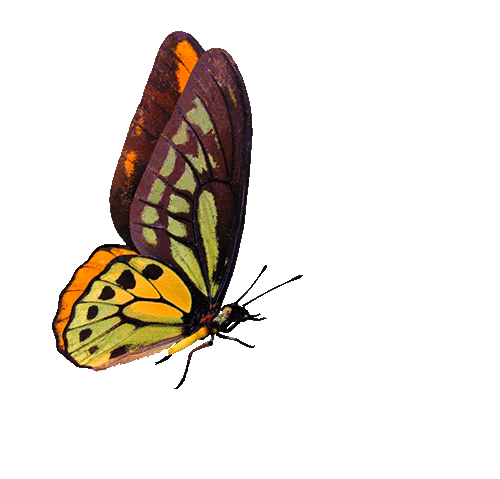 A. Trạng Trình.
B. Tam Nguyên Yên Đổ.
C. Hải Thượng Lãn Ông.
GO HOME
D. Tuyết Giang Phu Tử.
[Speaker Notes: B]
Nguyễn Khuyến đã sử dụng điển tích, điển cố nào trong hai câu sau?
Giường kia treo cũng hững hờ,
Đàn kia gảy cũng ngẩn ngơ tiếng đàn.
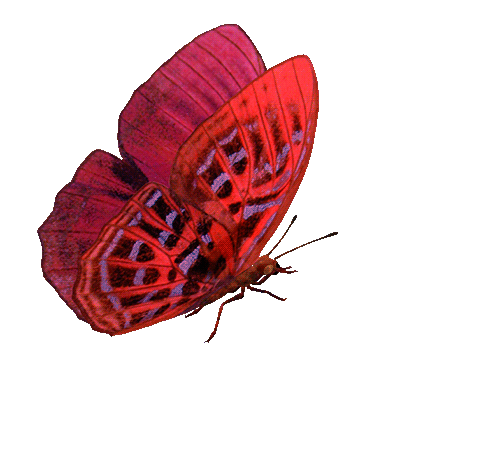 A. Tình bạn của Trần Phồn – Bá Nha.
B. Tình bạn của Lưu Bình – Dương Lễ.
C. Tình bạn của Lưu Bị - Tào Tháo.
GO HOME
D. Tình bạn của Trần Phồn – Từ Trĩ, Tử Kỳ – Bá Nha.
[Speaker Notes: D]